STATISTIK DESKRIPTIF
Pertemuan 9
Agenda Pertemuan 9
Coding & Input Data
Definisi Statistik 
Jenis Statistik: Deskriptif & Inferensial 
Pengukuran Kecenderungan Sentral: Mean, Median, Modus
Pengukuran Variabilitas
Setelah semua kuesioner terisi dan terkumpul, apa yang dilakukan selanjutnya?
Alur Penelitian
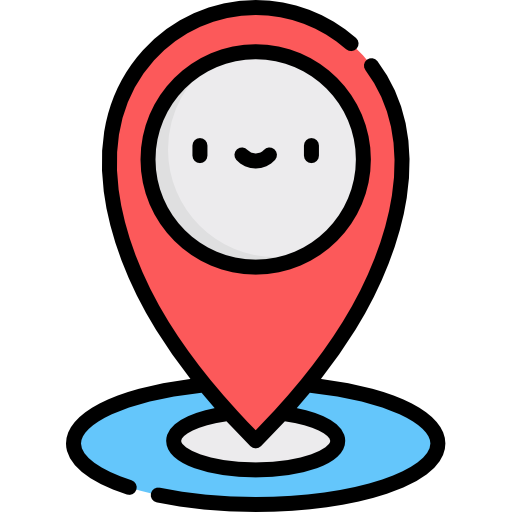 Koding & Input Data
Koding Data
Proses mengelompokkan dan mengubah isian kuesioner (pilihan ganda, skala, teks kalimat) ke dalam kode angka. Proses ini disebut koding
Mengapa dalam bentuk angka? Pengujian data dalam metode kuantitatif menggunakan statistik dan statistik didesain untuk mengolah data yang berupa angka
Apakah hanya angka? Tidak selalu, data non-angka juga bisa diolah (mis: teks kalimat). Hanya saja mayoritas fungsi analisa statistik berlaku untuk data berupa angka
Contoh: bagaimana menguji validitas hanya dari kalimat pernyataan?
Langkah-langkah Koding & Input Data
Beri nomor pada setiap lembar kuesioner. Jika kuesioner digital, nomor urut sudah otomatis terekam (berdasarkan urutan pengisian)
Ubah isian kuesioner ke dalam kode angka
Jika kuesioner cetak, lakukan koding secara manual dengan menulis kode angka di atas kuesioner
Jika kuesioner digital, lakukan koding di sheet Excel hasil export data
Saat melakukan koding, perhatikan format jawaban di kuesioner: pilihan tunggal, ganda, skala, pernyataan terbuka, dsb
Siapkan daftar koding yang berisi penjelasan dari masing-masing kode angka di tiap variabel/kolom
Catat setiap kode angka baru dan penjelasannya di daftar koding
Siapkan form input data secara digital di sheet Excel atau SPSS. Form input terdiri dari kolom-kolom variabel/pertanyaan yang ada di kuesioner. 
Saat menyusun form input, perhatikan format jawaban di kuesioner
Masukan kode angka ke dalam form input
Contoh Koding Kuesioner Cetak
No. Kuesioner: 
001
1
Universitas Indonesia
21
Untuk pertanyaan terbuka dengan isian kalimat, boleh dikoding atau tidak. Jika tidak dikoding maka akan diinput dalam bentuk teks (data string)
5
21 tahun
Jl. Kalengkong Raya No. 24 / Tangerang
Untuk pilihan ganda, koding dilakukan di tiap isian data. 
Logika koding “Ya atau Tidak” di setiap pilihan

Contoh: 
Akun media social yang dimiliki
Instagram: Ya/Tidak
Twitter: Ya/Tidak
Facebook: Ya/Tidak

*Jika kuesioner digital, logika koding ini sudah terekam secara otomatis
1
X
2
X
X
X
1, 1, 0, 0
3
X
X
1
Contoh Form Koding (Excel)
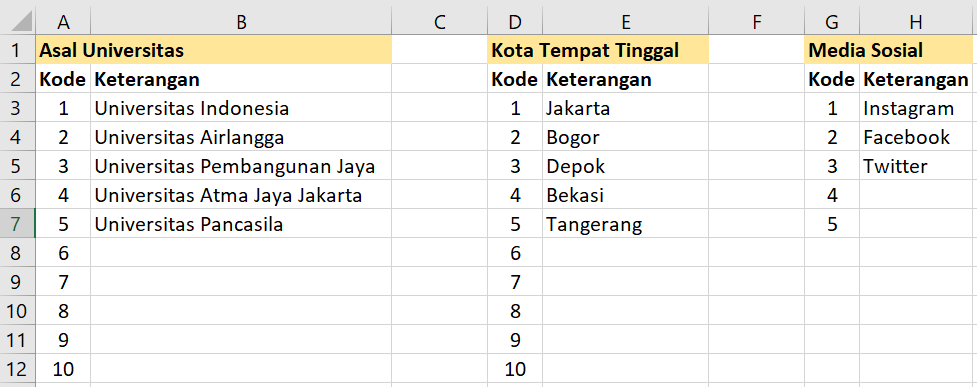 Pencatatan kode di form koding dapat membantu peneliti memantau isian kuesioner 
Koding variabel yang sama dapat digunakan untuk kuesioner atau penelitian lain
Contoh Form Input (Excel)
Catatan: 
Judul kolom/nama variabel ditulis tanpa spasi, singkat, jelas, dan unik
Ketelitian sangat menginput data adalah WAJIB
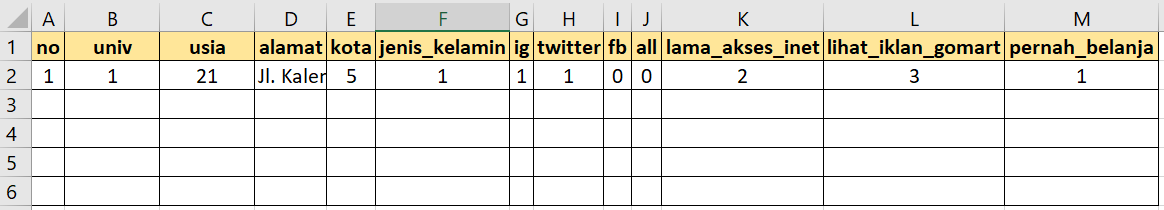 Sesuaikan dengan format jawaban!
Pernyataan terbuka diinput dalam bentuk teks kalimat
Pilihan ganda diinput dengan logika Ya/Tidak
Statistik
Definisi Umum
Kumpulan data yang berisi dugaan (asumsi) terhadap populasi, disimpulkan dari sebagian objek yang diamati (sampel), dan dideskripsikan secara numerik (angka)
Statistik berusaha menjelaskan berbagai fenomena sosial dalam bentuk angka
Definisi Alternatif
Statistik adalah metode pengumpulan, penyusunan, penyajian, analisis, dan interpretasi data

Pengumpulan data: populasi  sampel, sensus/survei/eksperimen
Penyusunan data: mengedit, mengklasifikasi, dan tabulasi data
Penyajian data: tabel/grafik/diagram
Analisis data: memperoleh gambaran menyeluruh dari data yang terkumpul
Interpretasi data: memperoleh kesimpulan yang valid dan reliabel
Tujuan Statistik
Statistik dalam Kehidupan Sehari-hari
9 dari 10 dokter gigi merekomendasikan pasta gigi Colgate
Antis membunuh 99,99% kuman dalam sekali pemakaian
Juni 2019, Utang Pemerintah Naik 8,13%
Usia harapan hidup penduduk Indonesia naik 1,39 tahun atau 0,25% dari 2010 ke 2018
Pengidap obesitas di Indonesia tahun 2014 sebesar 14,8% menjadi 21,8% tahun 2018
Kebakaran hutan di Amazon mencapai 28 kali luas DKI
Jenis Statistik
Statistik deskriptif 
Statistik yang digunakan untuk menguraikan atau memberikan keterangan mengenai suatu keadaan, gejala, atau persoalan tanpa melakukan generalisasi
Disebut juga statistik deduktif

Statistik Inferensial 
Statistik yang digunakan untuk mengkaji, menaksir, dan mengambil kesimpulan dari sampel  penelitian. Tujuannya untuk meramalkan dan mengontrol keadaan atau kejadian.
Disebut juga statistik induktif
Statistik Inferensial Parametrik
Suatu ukuran tentang parameter, artinya ukuran seluruh populasi dalam penelitian yang harus diperkirakan dari karakteristik sampel
Syarat uji parametrik: data berdistribusi normal dan homogen

Statistik Inferensial Non-Parametrik
Statistik yang tidak memperhatikan nilai dari satu parameter populasi atau lebih
Cocok untuk data yang tidak memenuhi asumsi statistika parametrik atau yang berjenis kualitatif dan ukuran sampel kecil
Contoh Statistik Deskriptif
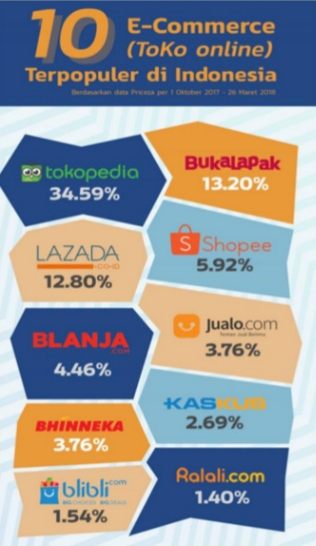 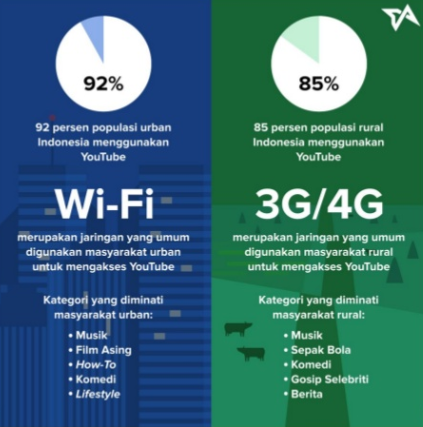 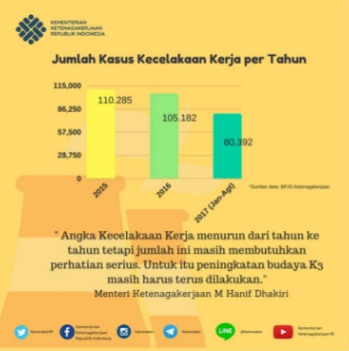 Statistik Deskriptif
Variasi
Tendensi sentral
Kuartil
Mean
Modus
Koefisien  variasi
Range (Jarak)
Median
Variance
(varians)
Standar Deviasi
Distribusi Frekuensi
Statistik Deskriptif: Pengukuran Tendensi Sentral
Tendensi Sentral
Cara untuk mencari nilai tengah dari satu gugus data yang telah diurutkan dari nilai terkecil sampai terbesar atau sebaliknya
Modus
Nilai yang paling sering muncul dalam observasi
Median
Nilai tengah yang memisahkan data yang tinggi dan yang rendah
Mean 
(Rata-rata Hitung)
Jumlah seluruh nilai dibagi jumlah data dalam observasi
Rata-rata (Mean)
Ukuran yang paling umum dari tendensi sentral
Jumlah seluruh nilai dibagi jumlah data dalam observasi
Dipengaruhi oleh nilai-nilai ekstrim (outlier)
0	1	2	3	4	5	6	7	8	9	10
0	1	2	3	4	5	6	7	8	9	10	12	14
Mean = 5
Mean = 6
Median
Median merupakan ukuran yang kuat (robust) dari nilai sentral.  Hal ini dikarenakan nilai median tidak dipengaruhi oleh nilai  ekstrim.
0	1	2	3	4	5	6	7	8	9	10	0	1	2	3	4	5	6	7	8	9	10	12	14
Median = 5
Median = 5
Dalam sebuah array memerintahkan, median adalah nomor  "tengah"
Jika n atau N adalah ganjil, median adalah jumlah menengah
Jika n atau N adalah genap, median adalah rata-rata dari dua angka tengah


*Misalnya kita punya kumpulan data berikut: 5 7 10 13 20 22. Banyaknya data adalah 6,  dengan demikian median terletak pada urutan ke (n+1)/2 = (6+1)/2 = 3,5. Ini berarti  median terletak ditengah data urutan ketiga (10) dan keempat (13). Dengan demikian,  nilai mediannya adalah (10+13)/2 = 11,5.
Me = (n+1)/2
Modus (Mode)
Sebuah ukuran tendensi	•
sentral
Nilai yang paling sering terjadi •
Tidak terpengaruh oleh nilai-	•
nilai ekstrim
Digunakan baik untuk data  angka atau kategoris
Mungkin tidak ada modus  Mungkin ada beberapa  modus
Mo =LMo+[d1/(d1+d2)]i
0	1	2	3	4	5	6
0	1	2	3	4	5	6	7	8	9	10	11	12	13	14

Modus = 9
Tidak ada Modus
Distribusi Frekuensi
Suatu susunan data mulai dari yang terkecil sampai terbesar yang membagi banyaknya data ke dalam beberapa kelas; 

Suatu keadaan yang menggambarkan frekuensi dari variabel yang dilambangkan dengan angka telah tersalur, terbagi dan tersebar
Jenis Distribusi
Menggambarkan bagaimana data didistribusikan
Ukuran bentuk
– Simetris atau miring
Kiri-Miring
Mean < Median < Mode
Simetris
Mean = Median =Mode
Kanan-Miring
Mode < Median < Mean
Kuartil
Memisahkan perintah data menjadi 4 kuartal
Q2 	Q3 
i n 1
Q1 
Posisi ke-i Kuartil
Qi  
4
Memerintahkan Data di Array :  11	12	13	16	16	17	18	21	22
Position of Q     19 1  2.5	Q  12 13  12.5
1	1
4	2
dan Q3 Apakah Ukuran bukan pusat lokasi
Q2 = Median, A Ukur Tendensi Sentral
Q1
Statistik Deskriptif: Pengukuran Variabilitas
Variabilitas
Variasi
Standar Deviasi
Koefisien  Variasi
Varians
Range
Varians  Populasi
Populasi
Standar Deviasi
Varians  Sampel
Sampel Standar  Deviasi
Jarak interkuartil
Langkah-langkah variasi memberikan informasi  tentang penyebaran atau variabilitas nilai  data.
Jarak (Range)
Merupakan pengukuran yang paling sederhana  untuk dispersi data.
Perbedaan antara terbesar dan pengamatan
terkecil: Rumus ;
Range = nilai maksimum – nilai minimum
Mengabaikan cara di mana data yang  didistribusikan
Range = 12 - 7 = 5
Range = 12 - 7 = 5
7	8	9	10	11	12
7	8	9	10	11	12
Varians
Varians adalah suatu ukuran penyebaran data, yang diukur  dalam pangkat dua dari selisih data terhadap rata-ratanya.

Menunjukkan variasi terhadap mean:
2
–	Varians sampel :  Dimana
n

 Xi  X
S 2   i1
n 1
= Aritmatika berarti
X
n = ukuran sampel
X i = i th nilai variabel X
–	Varians Populasi :
2
N

 Xi  
 2   i1
N
Standar Deviasi
Paling umum digunakan dalam mengukur variasi
Standar deviasi merupakan akar dari varians (ingat, karena pada  varians kita mengkuadratkan selisih data dari rata-ratanya, maka  dengan mengakarkannya, kita mendapatkan kembali nilai asalnya).
Menunjukkan variasi terhadap mean
Memiliki satuan yang sama dengan data asli
Membandingkan Standar Deviasi
Data A
Mean = 15.5
s	= 3.338
11	12	13	14	15	16	17	18	19	20	21
Data B
Mean = 15.5
s = .9258
11	12	13	14	15	16	17	18	19	20	21
Data C
Mean = 15.5
s = 4.57
11	12	13	14	15	16	17	18	19	20	21
Fitur dari  Koefisien Korelasi
Koefisien Korelasi
Unit bebas
Berkisar antara - 1 dan 1
Semakin dekat ke - 1,  semakin kuat hubungan  linear negatif
Semakin dekat ke 1,  semakin kuat hubungan  linear positif
Semakin dekat ke 0, lemah
hubungan linear positif
Mengukur kekuatan  hubungan linear  antara dua variabel  kuantitatif
n
		

X	 X	Y Y
i	i
r i1
n	 2	n
2
		


i1
	i
X	 X
Y Y
i
i1
Scatter Plots dari Data dengan Berbagai Koefisien Korelasi
Y
Y
Y
X
X
X
r = -1
r = -.6
r = 0
Y
Y
X
X
r = 1
r = .6
Penting!
Analisis data adalah objektif
Harus melaporkan tindakan ringkasan yang  terbaik memenuhi asumsi tentang data
Harus mendokumentasikan baik hasil  yang baik dan buruk

Interpretasi data adalah subjektif
Harus dilakukan dengan cara yang adil,  obyektif dan netral
Langkah uji statistik deskriptif
Data Nilai Mahasiswa*
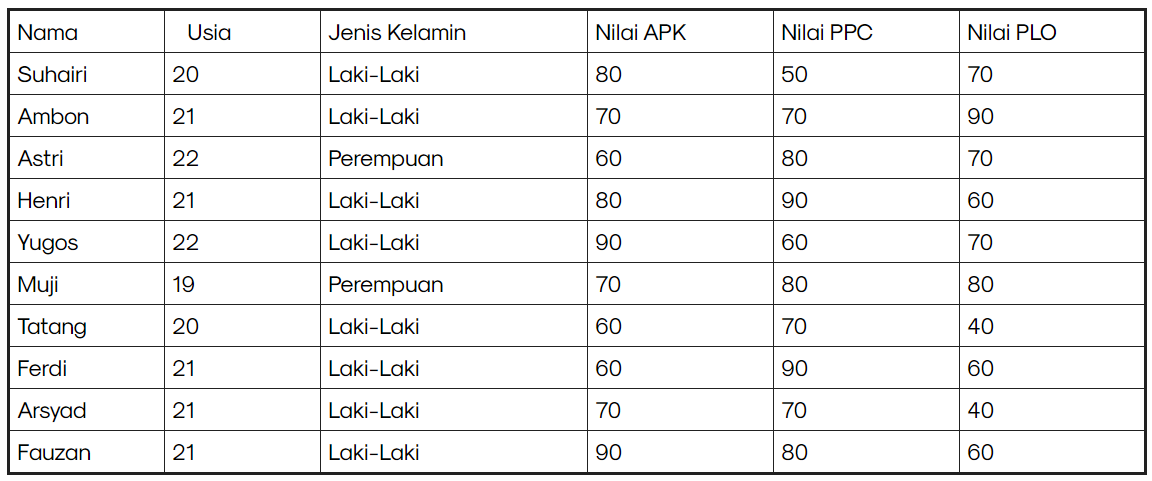 *Bukan data sebenarnya
Entry Data di SPSS – variabel View
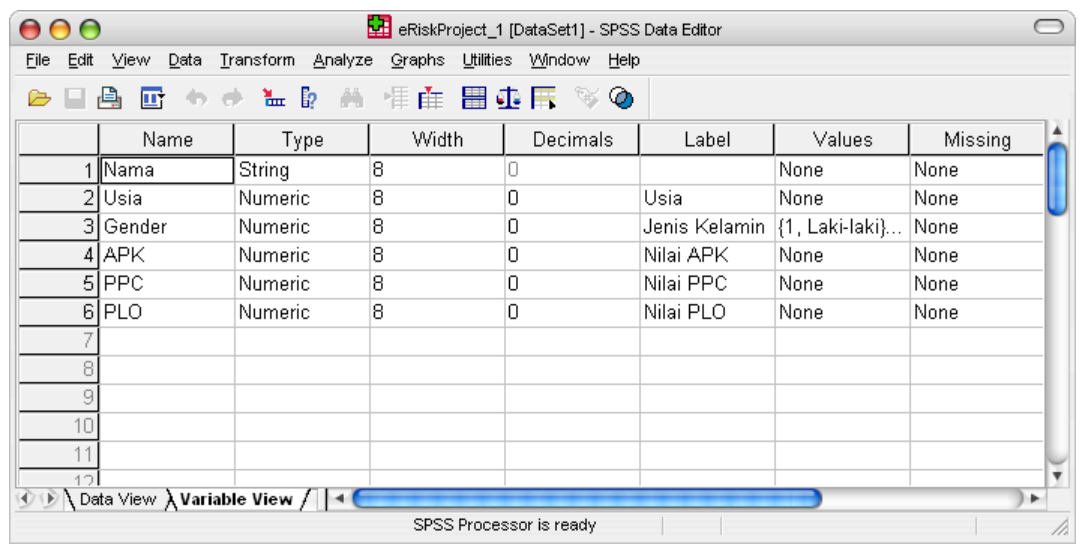 Entry Data di SPSS – Data View
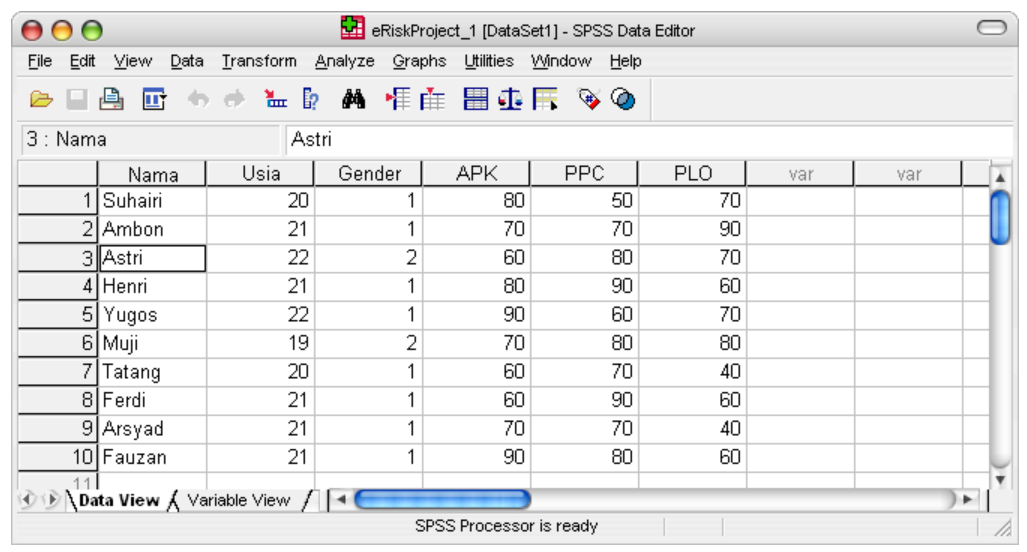 Mencari Nilai Total*
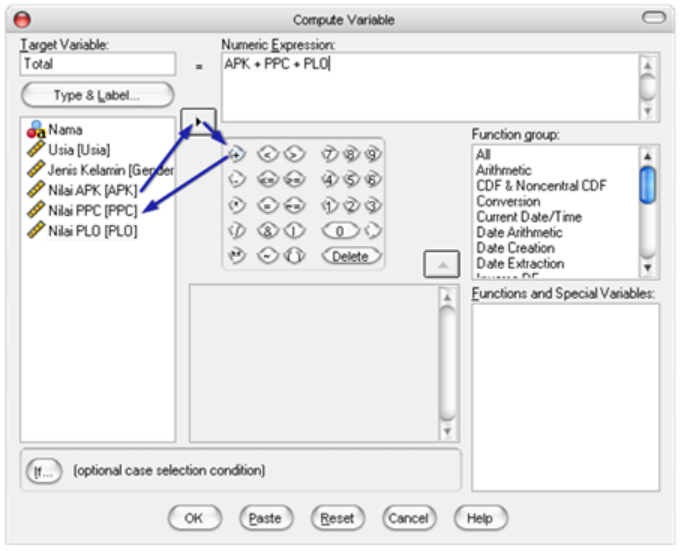 Transform  Compute  Muncul Box Compute variabel
Tulis “Total” pada kolom Target variabel
Klik Type & Label  beri label “Nilai Total”
Klik variabel yang mau dijumlah ke kolom Numeric Expression  OK
*Jika diperlukan
Hasil Compute variabel
Variabel baru
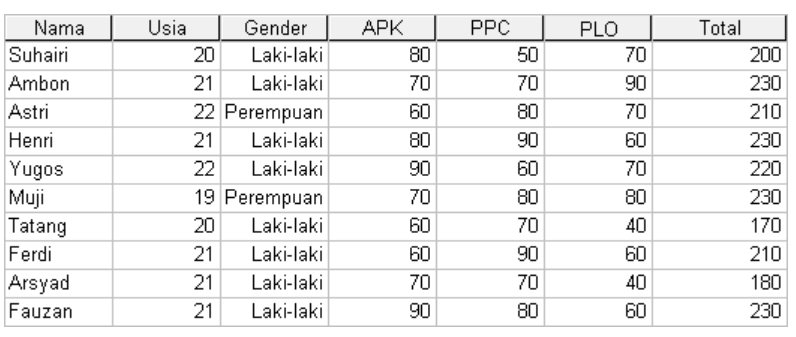 Uji Frekuensi
Analyze  Descriptive statistiks  Frequencies  Muncul dialog box Frequencies
Masukkan variabel Jenis Kelamin [Gender] ke kolom variabel(s)  centang “Display frequency tables”  OK
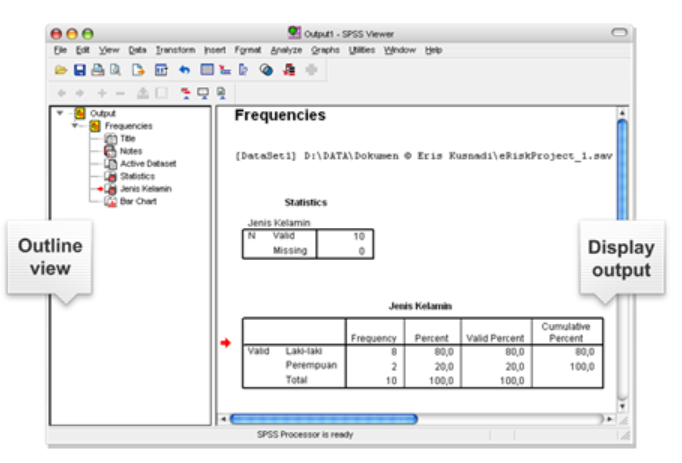 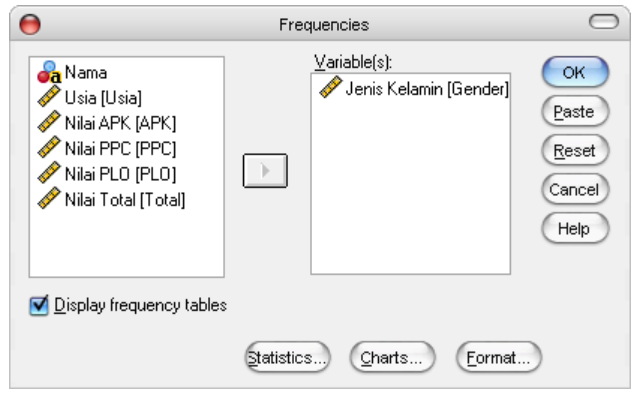 Membuat Output Grafik
Charts  muncul dialog box Frequencies: Charts  tentukan chart yang Anda inginkan di kolom Chart Type  pilih Percentages pada kolom Chart Values  Continue
Hasil di table Output
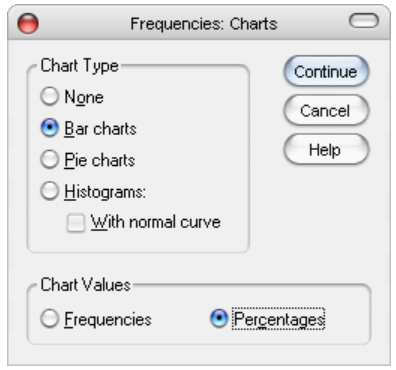 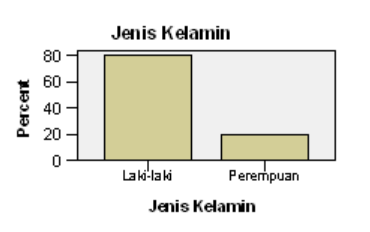 Uji Statistik Deskriptif (Mean, Std. Deviation, Minimum, Maximum, Kurtosis, Skewness)
Analyze  Descriptives statistiks  Descriptives  muncul dialog box Descriptives
Masukkan variabel yang akan dianalisis ke form variabel(s)
Options  muncul dialog box Descriptive: Options  pilih analisis yang diperlukan  Mean, Std. deviation, minimum, maximum, Kurtosis, Skewness
Pilih variabel list pada kolom Display Order  Continue
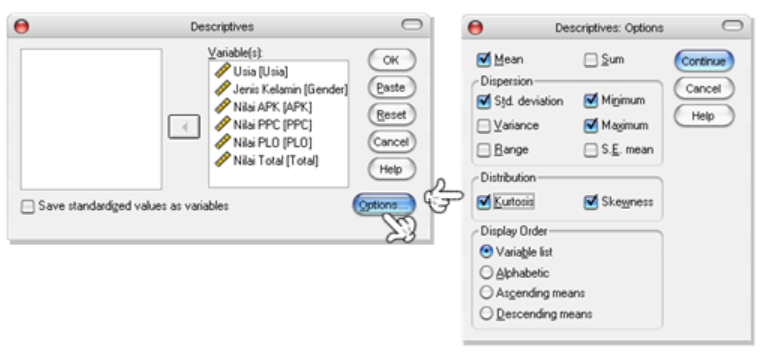 Hasil Uji Statistik Deskriptif
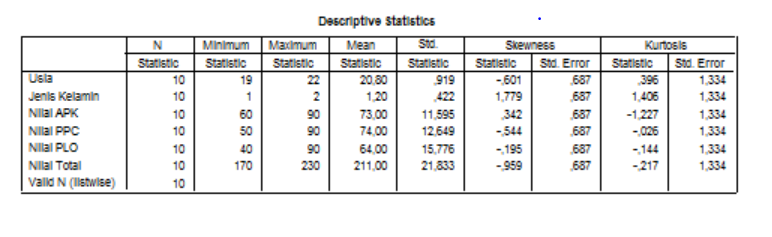 Nilai Skewness dan Kurtosis digunakan untuk mengidentifikasi distribusi data (apakah data bersistribusi normal atau tidak). 
Nilai Skewness adalah ukuran kesimetrisan histogram, sedangkan kurtosis adalah ukuran datar atau runcingnya histogram.
Idealnya, nilai Skewness dan Kurtosis pada distribusi normal adalah 0.
Uji Normalitas Data
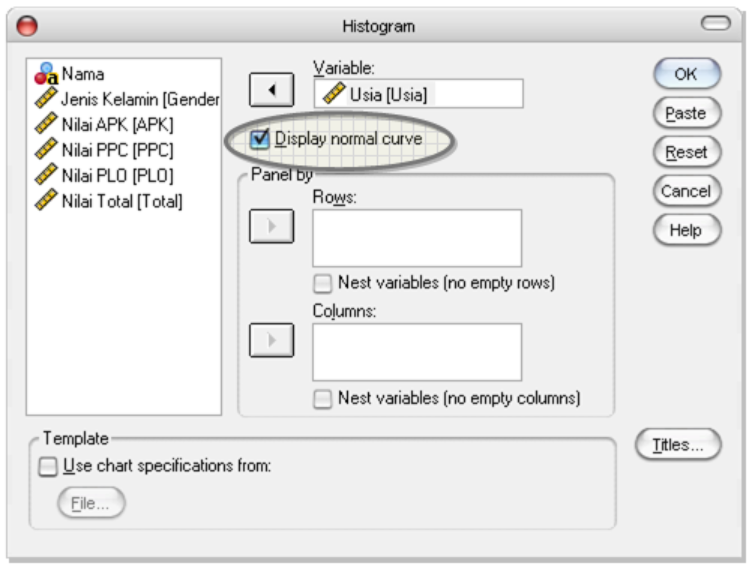 Graphs  Histogram  muncul dialog box Histogram 
Pilih variabel Usia  masukkan ke dalam kolom variabel 
Centang Display normal cuve  OK
Lakukan langkah yang sama untuk mengecek variabel lain
Hasil Uji Normalitas Data
Hasil di table Output
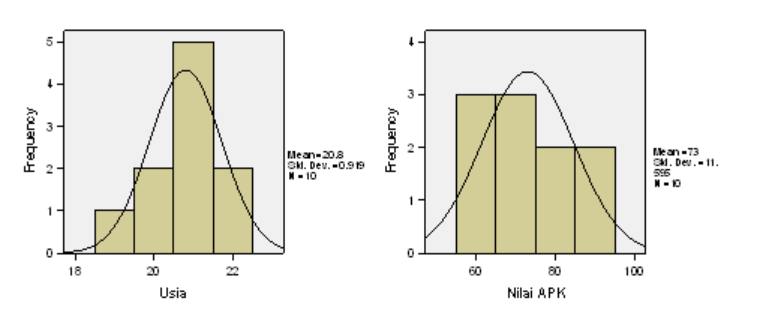 Apakah data variabel Usia dan Nilai APK berdistribusi normal?
Tugas Minggu Depan
Review 8
Materi: Korelasi
Sumber: Chapter 18 – Correlation (Wrench, 2013)
Cantumkan min. 1 pertanyaan tentang materi ini di akhir review 
Tugas INDIVIDU (mandiri)
Ketentuan lain lihat di Petunjuk Pengerjaan Tugas: Review 
     Mingguan (slide 12) pada PPT pertemuan pertama
Tugas 6A
Koding
Lakukan koding data kuesioner
Susun form koding berisi keterangan kode yang digunakan dalam penelitian
Input
Masukan data ke SPSS. Untuk kuesioner online, export hasil tarikan data (Excel atau CSV) ke SPSS. Untuk kuesioner cetak, input data langsung dilakukan di SPSS
Uji Statistik Deskriptif
Lakukan uji statistik deskriptif pada data yang telah diinput
Tulis analisis dari hasil uji tersebut
Anda bisa mengacu ke skripsi kuantitatif terdahulu untuk mengetahui uji statistik deskriptif apa saja yang digunakan dan bagaiaman cara menganalisis hasil olahannya
Thank You!